曲　名　 『ハンガリー舞曲　第５番』
作曲者　 ブラームス
演奏時間　２分１８秒
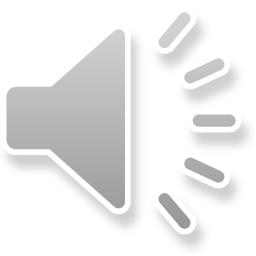 はじめ
おわり
ア
イ
ア